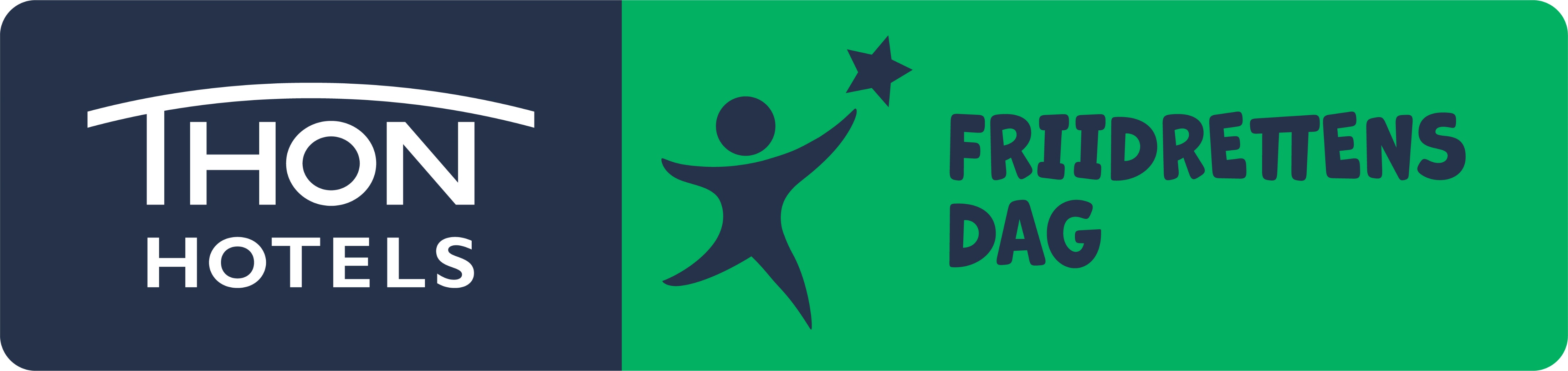 Klubb X inviterer til friidrettens dag
Tid:
Sted:
Kom og prøv ulike friidrettsgrener – løp, hopp og kast.

Arrangementet er gratis og alle er invitert.

Alle barn får medalje.
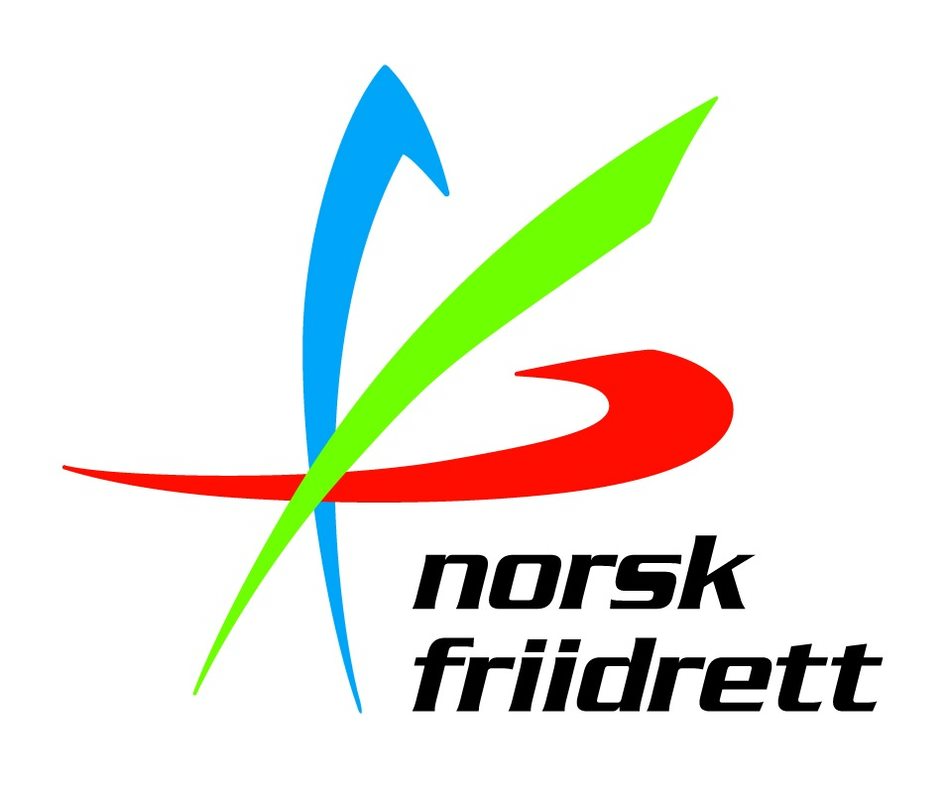